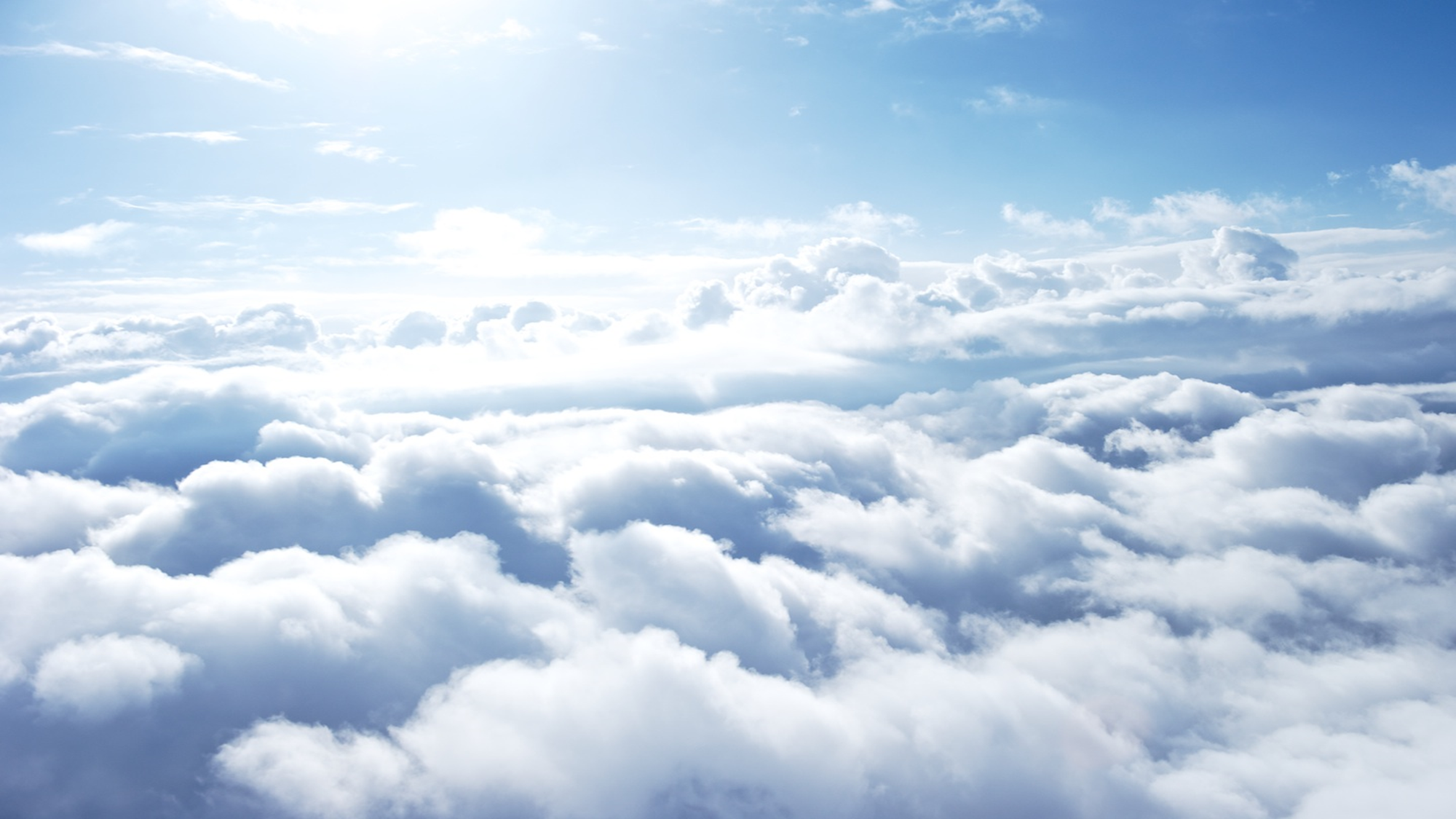 THE LAMB OF GOD
Revelation 14
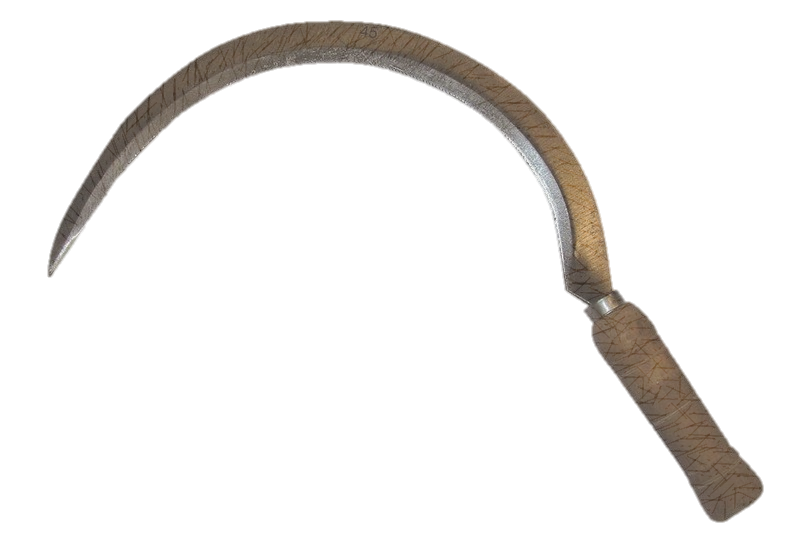 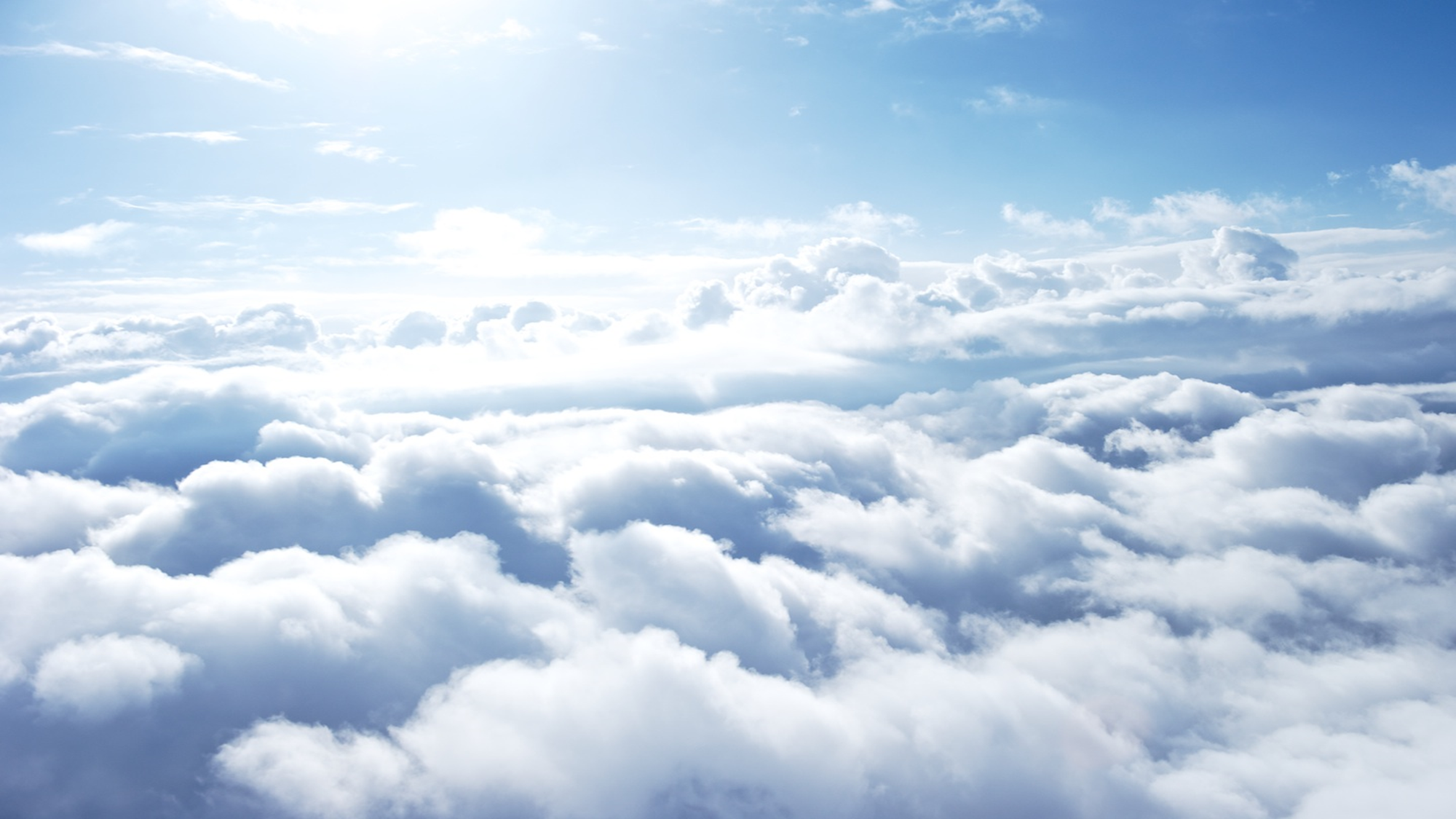 THE ALLIES OF GOD
The Lamb at Mt. Zion
	Hebrews 12:22
144,000 Belong To God
The Great and Wonderful Voice
To God Be Honor And Glory
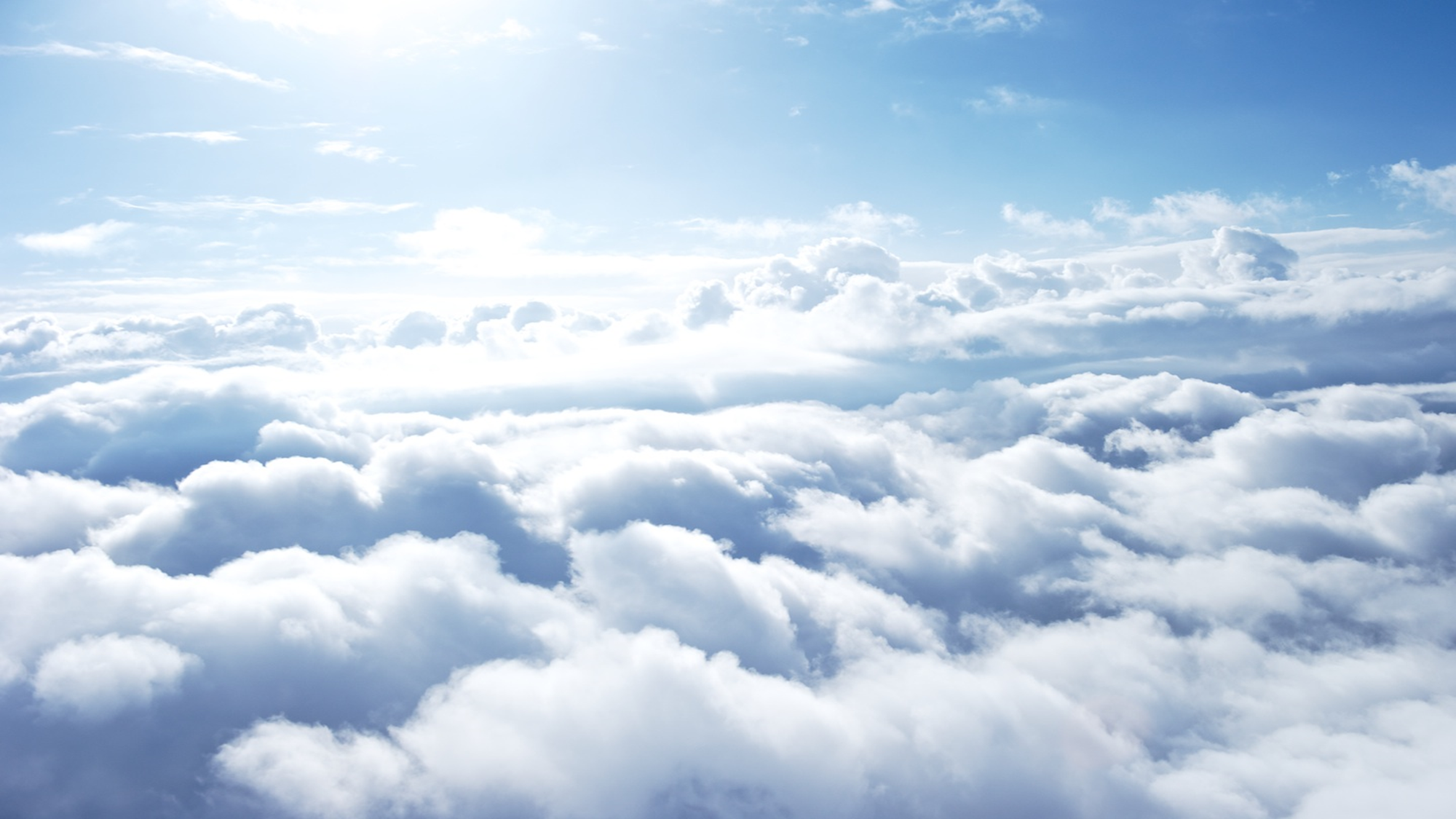 God’s Promise
Babylon Is Fallen
Those Who Follow The Beast Would Also
     Endure The Judgment of God
“Blessed are the dead who die in the Lord from henceforth: Yea, saith the Spirit, that they may rest from their labors; and their works 
do follow them.”
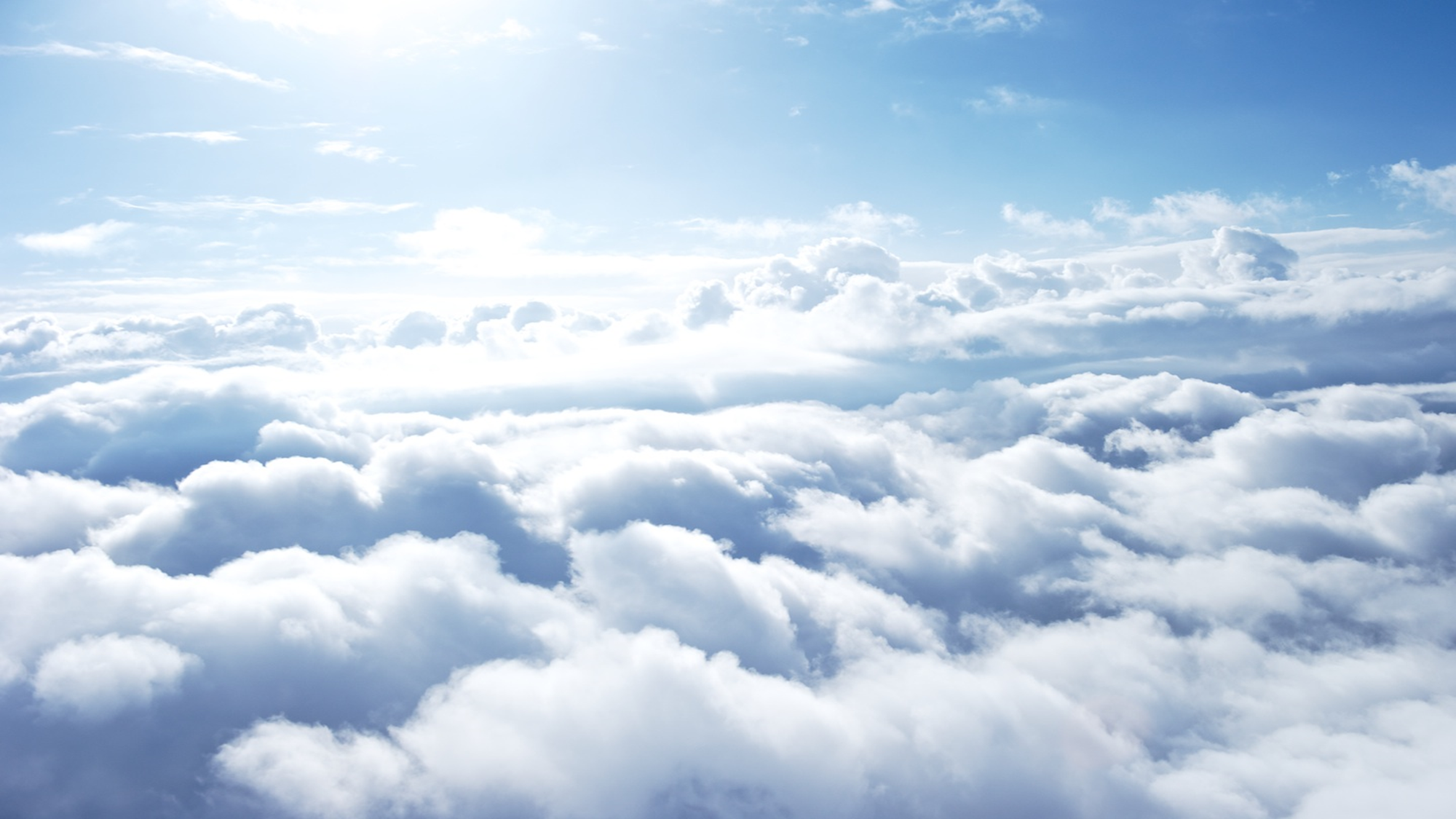 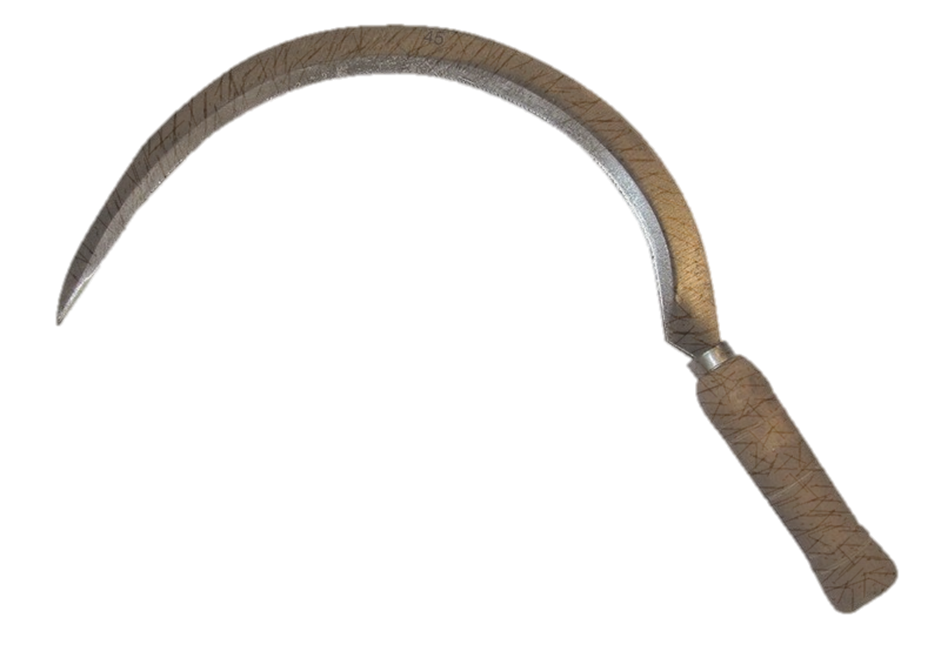 JUDGMENT
2 Scenes:
	The Harvest of the earth
	The Harvest of the Grapes

The Winepress Of Blood
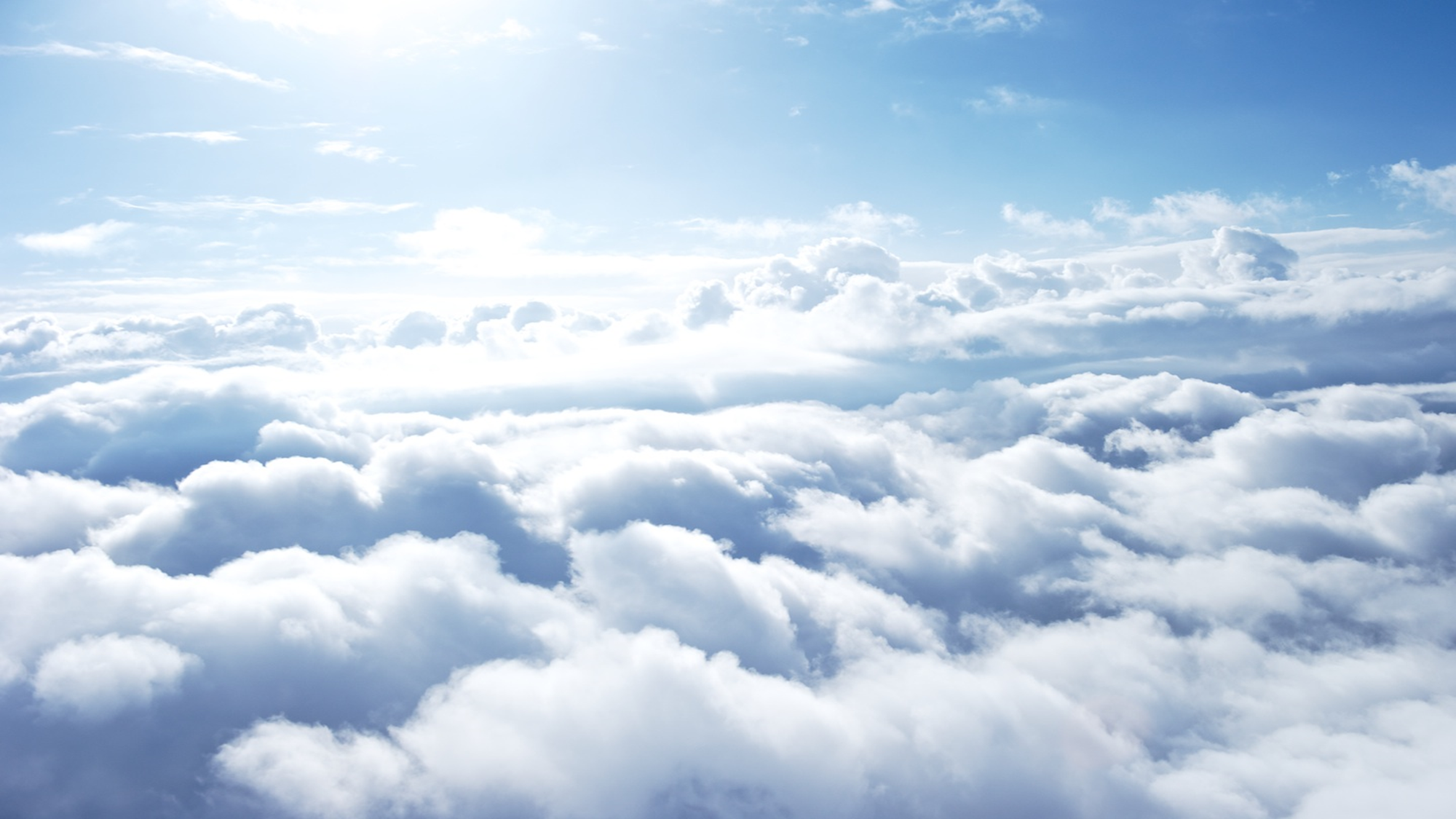 LESSONS FOR US
God Knows Us
God Provides For Us

Is There A Land Of Rest 
Waiting For You?